1
Arbeidsversjon  Handlingsprogram 2021 - 2024
2
Føresetnadar for budsjettet
Utgangspunkt for sektorane og sentraladministrasjonen er budsjettet for 2020
Ikkje rom for auke i budsjetta
Rydding mellom kontoar og ansvar i sektorane
Driftstiltak er samla i eige excel-ark

Det som vert presentert i dag er ein arbeidsversjon. Realismen i dette budsjettet krev politisk vilje til at: 
det ikkje vert gjort ytterlegare kutt
kommunestyret innstiller slik vi legg opp til i nokre komande saker 
ei auka fleksibilitet i 2021, samt opning for større endringar i budsjettrevisjonen i juni
3
Konsekvensar av budsjettet
Svært stramme budsjett for alle sektorane og sentraladministrasjonen
Ikkje rom for å legge inn tiltak som dekker dei reelle kostnadane til fleire av tenestane våre
Vi har ei lang liste med driftstiltak som vi ikkje har kunne prioritere inn
Behov for å framleis jobbe aktivt med å tilpasse drifta til den økonomiske situasjonen
Der er no ikkje rom for fleire investeringar enn dei som alt er vedtekne
Ved å legge dette budsjettet slik det er no skapar vi oss potensielt eit handlingsrom etter kvart
4
Risiko som kan påverke drifta i 2021 som vi må ta høgde for
Covid19- pandemien 
Potensielt underskot 2020 på grunn av:
Konsekvens av Covid19-tiltak 
Redusert tilskot ressurskrevjande brukarar
Barnevern
Nav
Større prisauke på fleire tenester/kontrakter enn det vi har dekning for
Manglande inntekter
Med vidare…
Fortsatt redusert skatteinngang
5
Total for handlingsprogramperioden
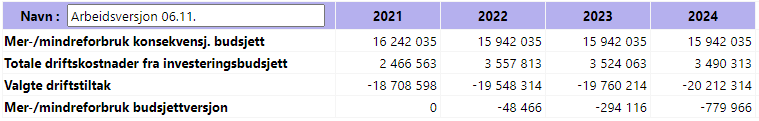 6
Finans
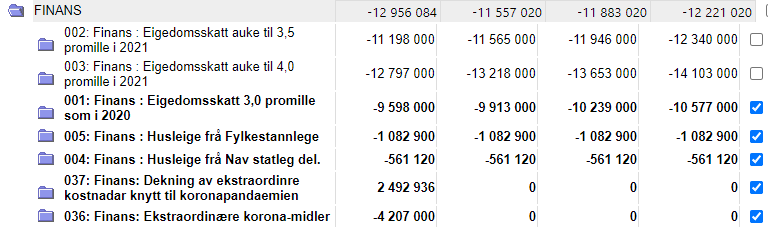 7
Investering
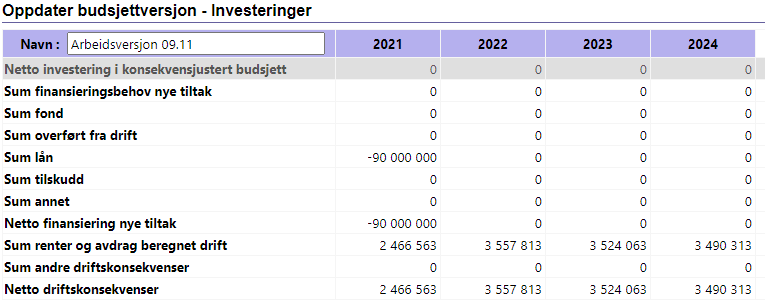 8
Sentraladministrasjonen
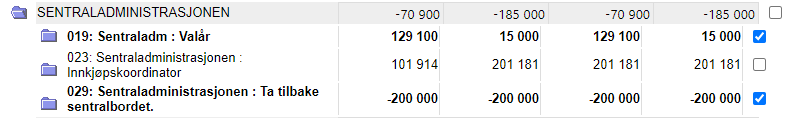 9
Læring og kultur
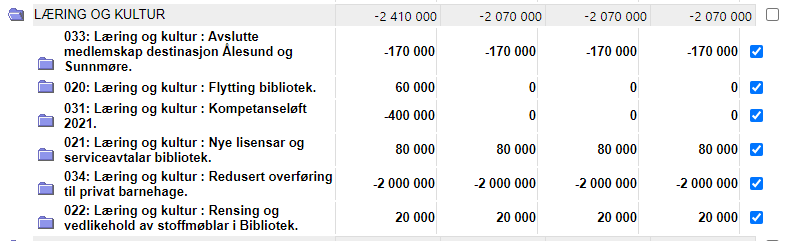 10
Velferd
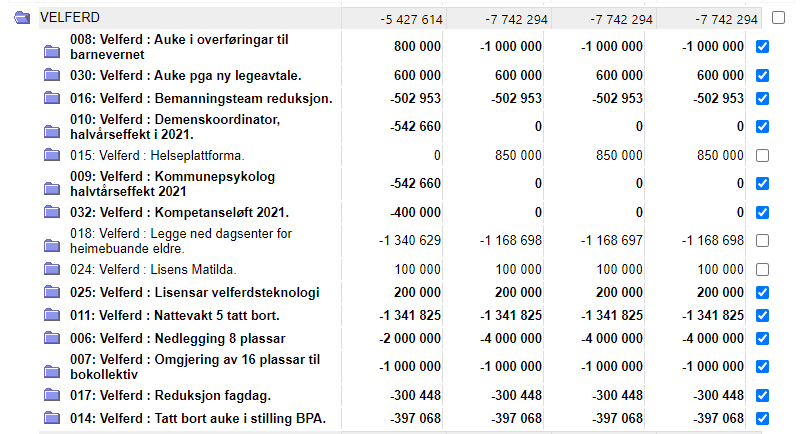 11
Samfunnsutvikling
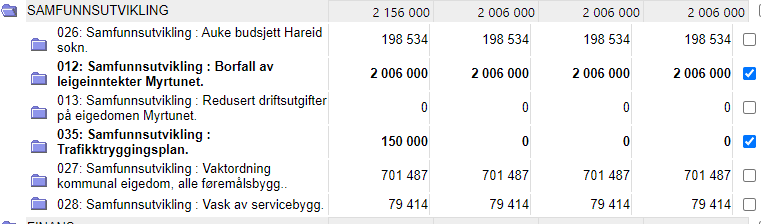 12
Til slutt…
Vi har kutta alt vi kan kutte – større kutt vil vere direkte uansvarleg
Om de vil investere/bruke meir må de auke eigedomsskatten i februar med verknad for 2021
Auke av eigedomsskatten i februar er einaste tryggleiksnettet vi no har. Kanskje må den opp so mykje som 1 promille…
Er dette noko de trur vi vil få politisk semje om slik det ligg føre no, eller må vi gå tilbake til reknearka?